Do Now
How many possible reactions are there when Group 1 and 2 elements react with Group 7?

Which reaction would be the most reactive of them all?

Which reaction would be the least reactive of them all?

4.    a) What would be produced when lithium reacts with chlorine?
       b) What is being oxidised in this reaction?
       c) What is being reduced in this reaction?

5. a) What would be produced when barium reacts with bromine?
     b) What is being oxidised in this reaction?
     c) What is being reduced in this reaction>
Experiment
What did we discover?
Question 1:
 a) No 
b) Iodide ion yes but chloride ion no 
c) Yes

Question 2:

Cl2(aq) + 2Br-(aq)  2Cl-(aq) + Br2(aq)
Cl2(aq) + 2I-(aq)  2Cl-(aq) + I2(aq)
Br2(aq) + 2I-(aq)  2Br-(aq) + I2(aq)
Colours when cyclohexane added
Chlorine  pale green colour does not change much

Bromine  orange colour looks a bit darker

Iodine  changes to purple/violet colour
© www.chemsheets.co.uk          AS 035     10-Jul-12
© www.chemsheets.co.uk          AS 035     10-Jul-12
© www.chemsheets.co.uk          AS 035     10-Jul-12
© www.chemsheets.co.uk          AS 035     10-Jul-12
© www.chemsheets.co.uk          AS 035     10-Jul-12
© www.chemsheets.co.uk          AS 035     10-Jul-12
© www.chemsheets.co.uk          AS 035     10-Jul-12
What is an oxidising agent?
Displacement Reactions and Oxidising Power of Halogens
Cl2(aq)  +  2KBr(aq)    →   Br2(aq)  +  2KCl(aq)
[Speaker Notes: Write down oxidation states under equation.  Get rid of spectator ions and explain why chlorine is the oxidising agent using ½ equations. 

Follow this with chemsheets halogen displacement experiment.]
Br
I
Cl
Oxidising power trend:  Cl2 > Br2 > I2
When a halogen acts as an oxidising agent, it gains electrons (taken from the oxidised species).

	X2  +  2 e-  →  2 X-
Down the group it becomes harder to gain an electron because:

atoms are larger & there is more shielding (due to extra electron shell)
Explain why chlorine can displace both bromine and iodine
Chlorine has the strongest oxidising power.  The increased shielding of extra shells reduces the effect of the increasing nuclear charge down the group.  Since the chlorine has the smallest atomic radius it can accept electrons easier as they can get closer to the nucleus.
Finisher for 10!
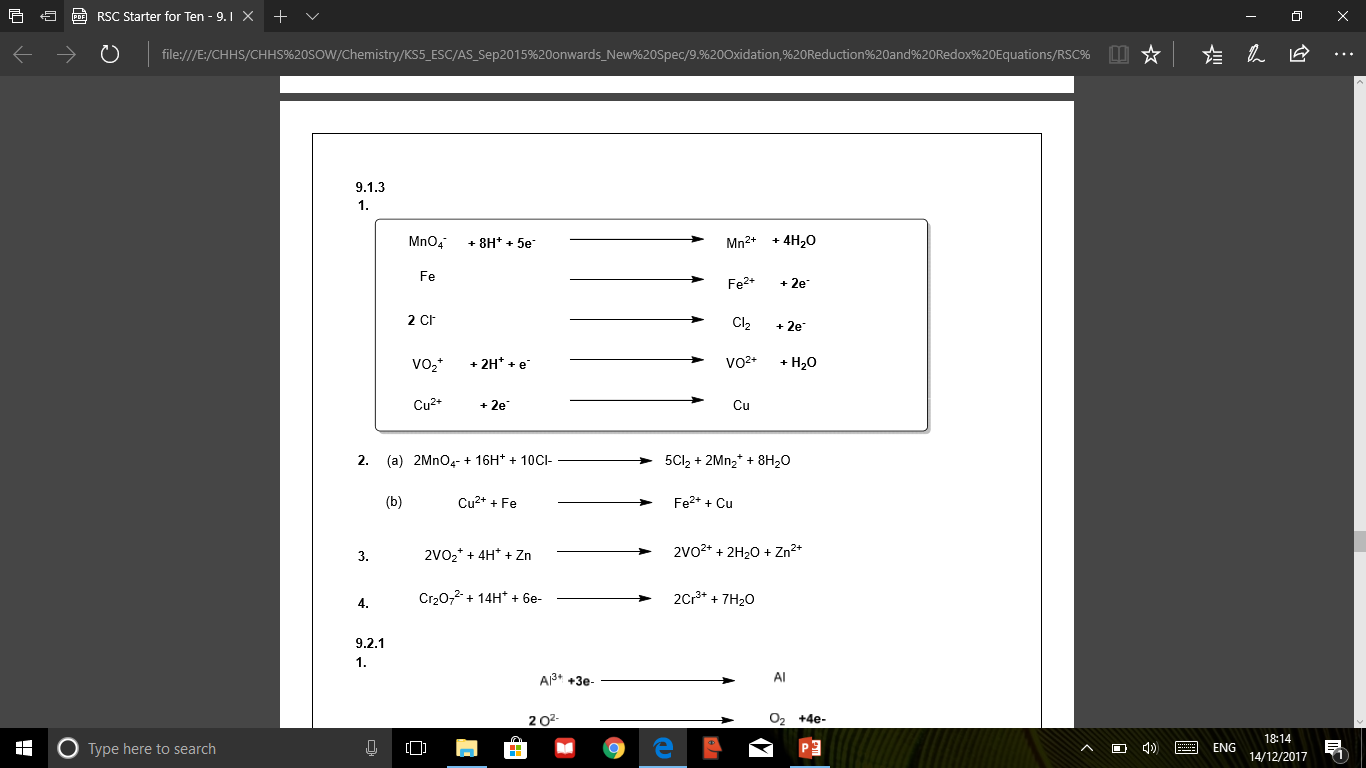 Disproportionation reactions of chlorine
One element undergoes both oxidation and reduction at the same time.

Cl2 + H2O  HCl + HClO

HCl  hydrochloric acid
HClO  chloric(I) acid
Both colourless solutions
Disproportionation reactions of chlorine
One element undergoes both oxidation and reduction at the same time.

Chlorine with cold alkali

Cl2 + 2NaOH  NaCl + NaClO + H2O

NaClO  sodium chlorate(I)
Disproportionation reactions of chlorine
One element undergoes both oxidation and reduction at the same time.

Chlorine with hot concentrated alkali

3Cl2 + 6NaOH  5NaCl + NaClO3 + 3H2O

NaClO3  sodium chlorate (V)
Summary Questions
Write equation and name the products of the reactions between bromine and:

Cold dilute aqueous sodium hydroxide

Hot concentrated sodium hydroxide solution
Summary Questions
Write equation and name the products of the reactions between bromine and:

Br2 + 2NaOH  NaBr + NaBrO + H2O

3Br2 + 6NaOH  5NaBr + NaBrO3 + 3H2O